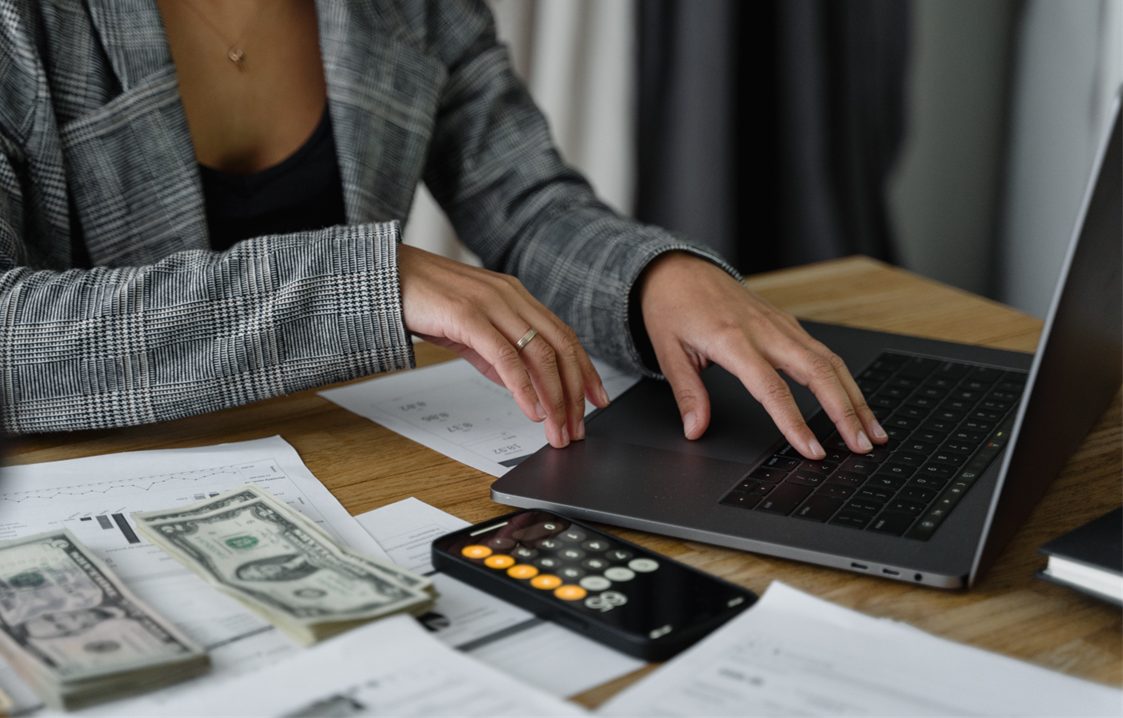 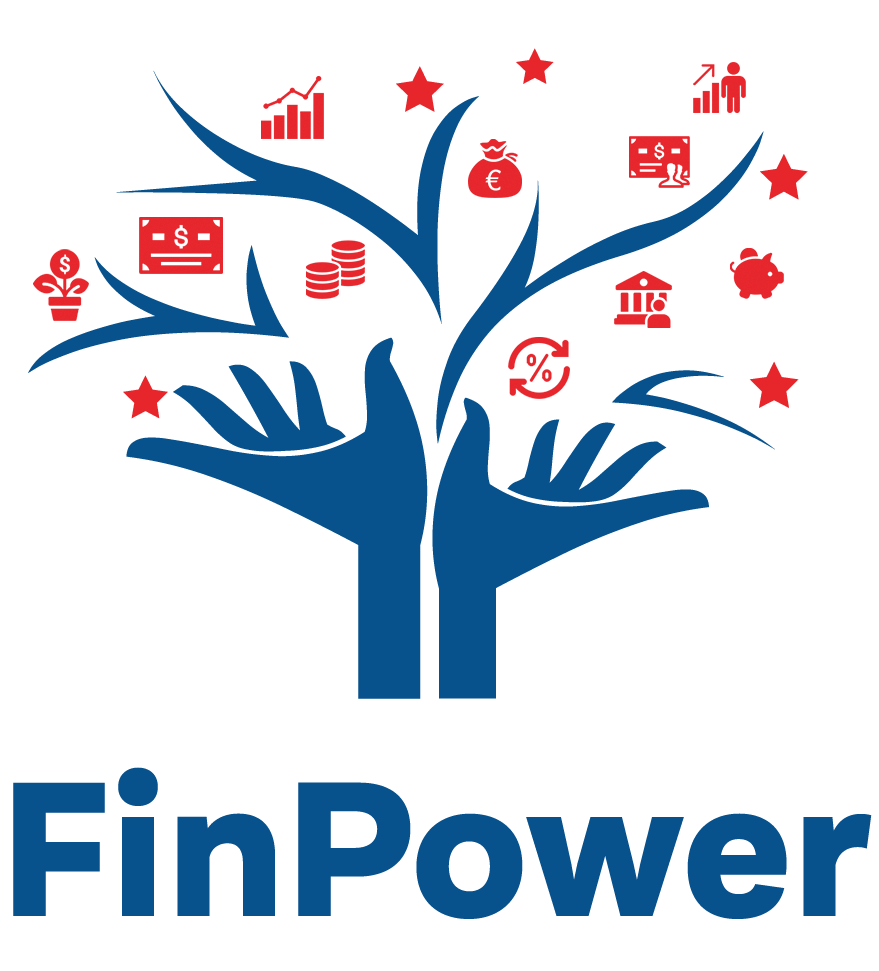 OSNOVE FINANČNE PISMENOSTI
Avtor: FH JOANNEUM
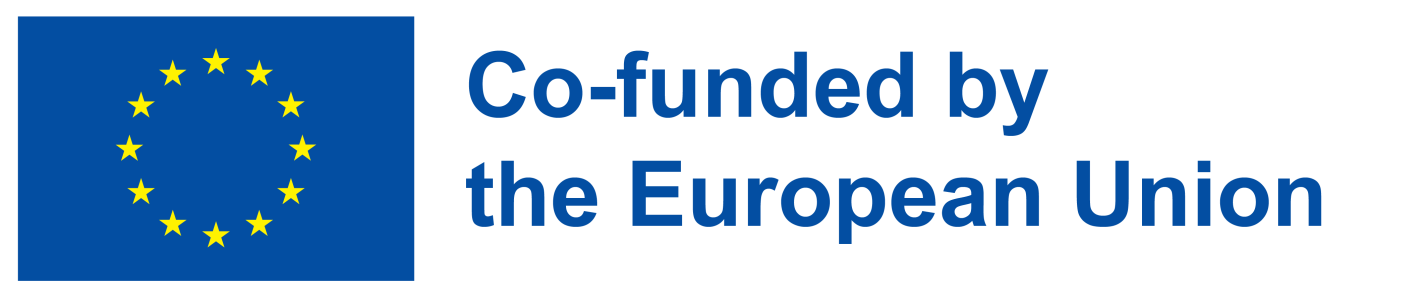 [Speaker Notes: Finančna pismenost je temelj pametnega upravljanja denarja, saj posameznikom omogoča, da se samozavestno spopadajo z zapletenostjo osebnih financ. V tem modulu bomo opredelili finančno pismenost in poudarili njen pomen v današnjem svetu. Raziskali bomo pet ključnih načel finančne pismenosti, ki zajemajo zaslužek, porabo, varčevanje in vlaganje ter zaščito in varnost. Poleg tega bomo v modulu predstavili vlogo finančnih institucij, ki so stebri naše gospodarske infrastrukture in zagotavljajo ključne storitve za podporo učenčevim finančnim potovanjem.]
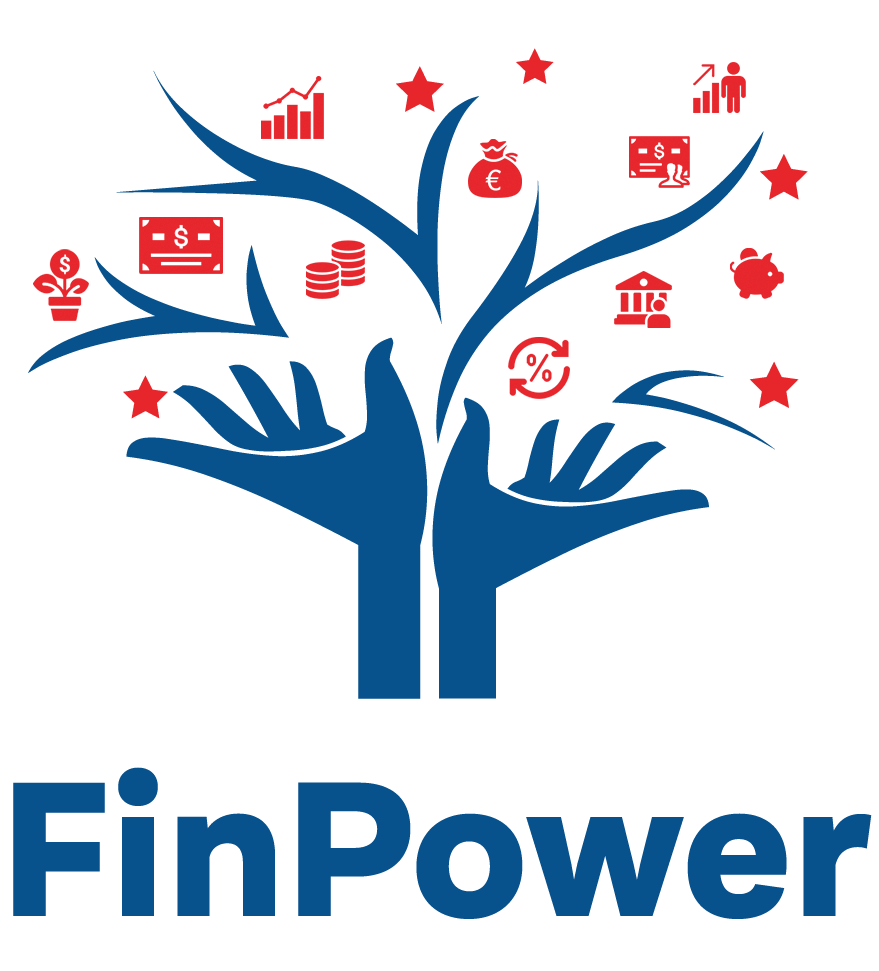 CILJI
Učenec bo razumel, zakaj je finančna pismenost pomembna.
Učenec bo vedel, katere organizacije zagotavljajo finančne storitve.
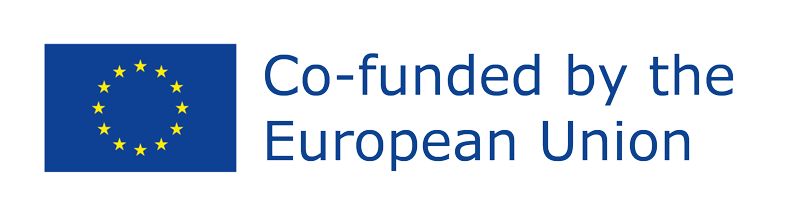 Financira Evropska unija. Izražena stališča in mnenja so izključno stališča in mnenja avtorjev in ne odražajo nujno stališč Evropske unije ali Izvajalske agencije za izobraževanje in kulturo (EACEA). Niti Evropska unija niti EACEA ne moreta biti odgovorna zanje. Številka projekta: 2022-1-AT01-KA220-ADU-000087985
[Speaker Notes: Učni cilji tega modula so razumeti, zakaj je finančna pismenost pomembna, vedeti, katere organizacije zagotavljajo finančne storitve, in razumeti osnovne ekonomske koncepte (npr. inflacija, menjalni tečaj, obrestne mere, davki).]
UVOD V FINANČNO PISMENOST
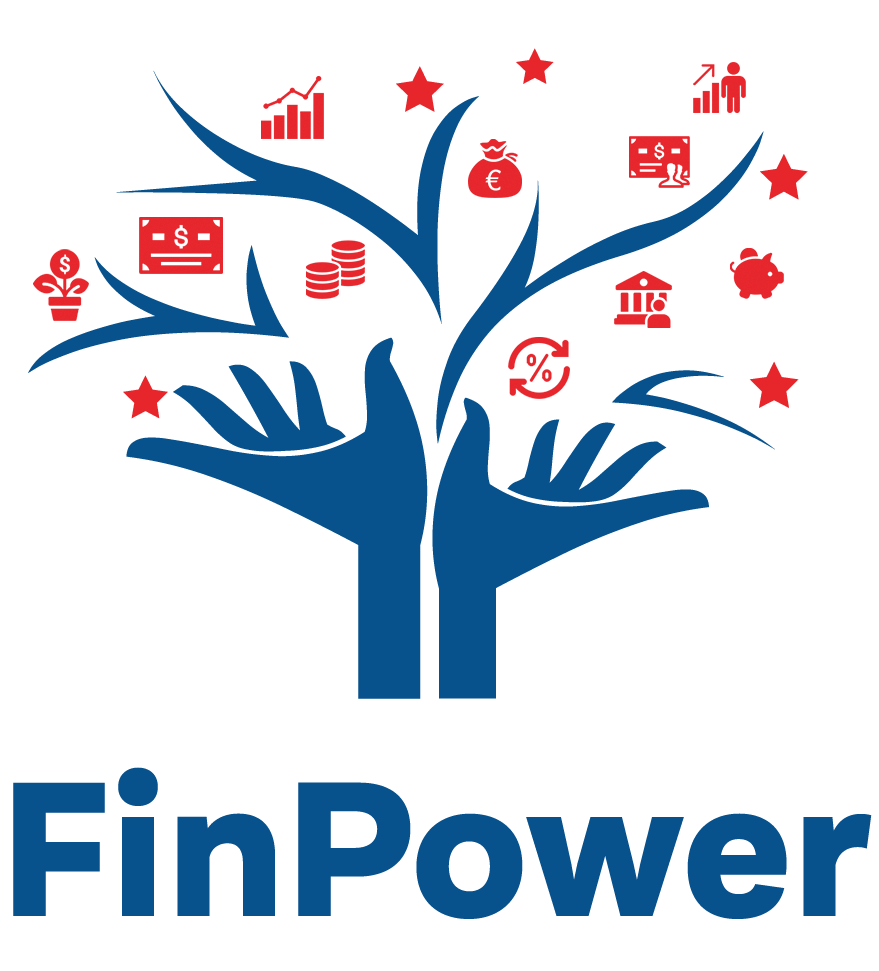 Opredelitev finančne pismenosti
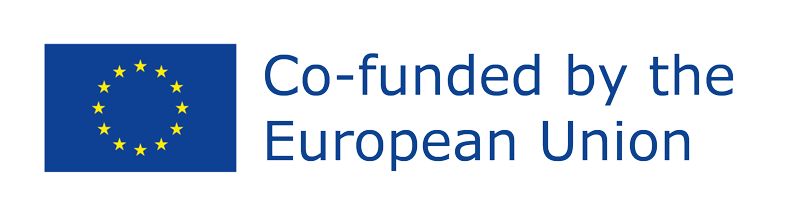 Financira Evropska unija. Izražena stališča in mnenja so izključno stališča in mnenja avtorjev in ne odražajo nujno stališč in mnenj Evropske unije ali Izvajalske agencije za izobraževanje in kulturo (EACEA). Niti Evropska unija niti EACEA ne moreta biti odgovorna zanje. Številka projekta: 2022-1-AT01-KA220-ADU-000087985
[Speaker Notes: Finančna pismenost je sposobnost razumevanja in uporabe različnih finančnih spretnosti, vključno z upravljanjem osebnih financ, načrtovanjem proračuna in vlaganjem. Vključuje znanje in spretnosti, ki so potrebni za sprejemanje informiranih finančnih odločitev, načrtovanje prihodnosti in doseganje finančne blaginje.
Finančna pismenost ni le osnovna matematika ali načrtovanje proračuna, temveč zajema širok spekter spretnosti in znanj. Vključuje razumevanje konceptov, kot so sestavljene obresti, naložbene strategije, zavarovanje in pokojninsko načrtovanje. Vključuje tudi znanje branja finančnih izkazov in informiranega odločanja o posojilih, kreditnih karticah in hipotekah.]
ZAKAJ JE FINANČNA PISMENOST POMEMBNA?
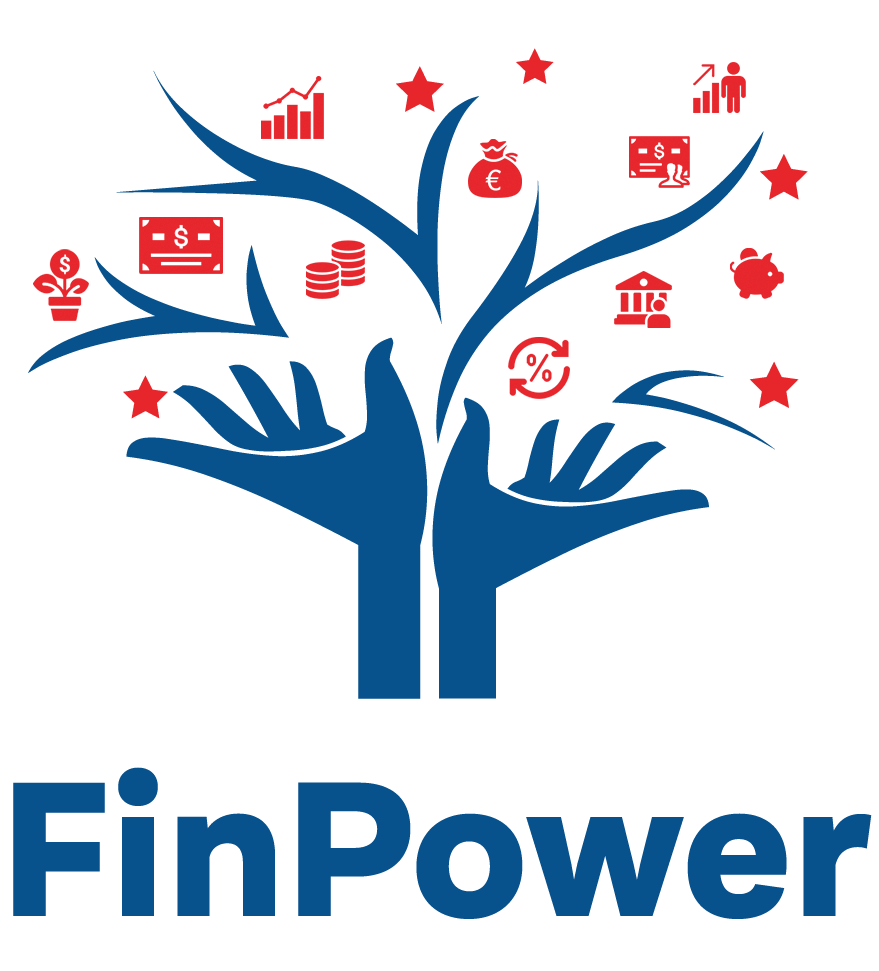 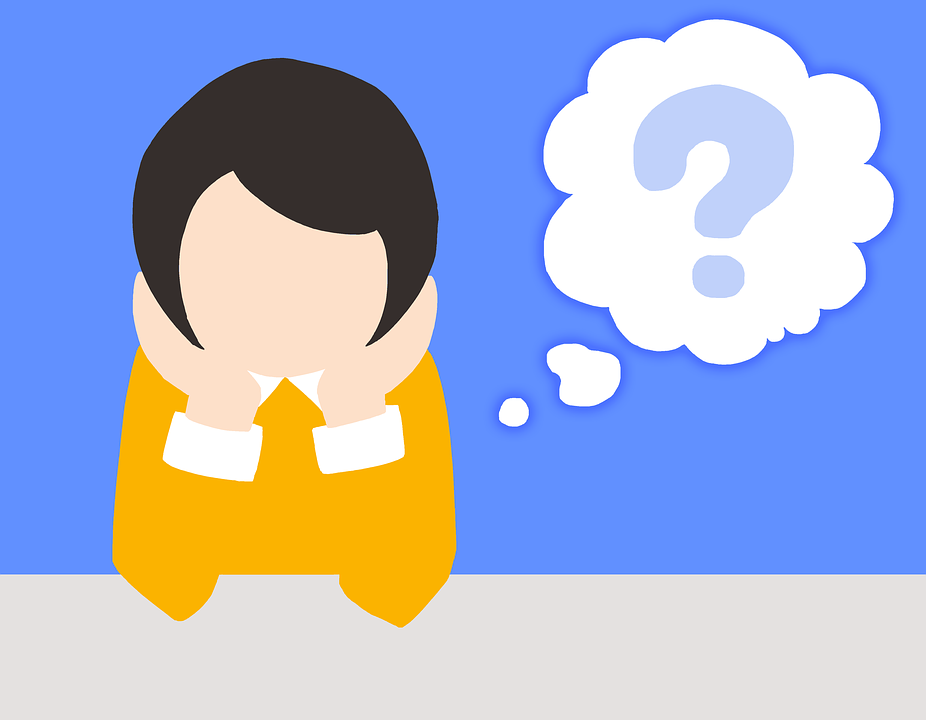 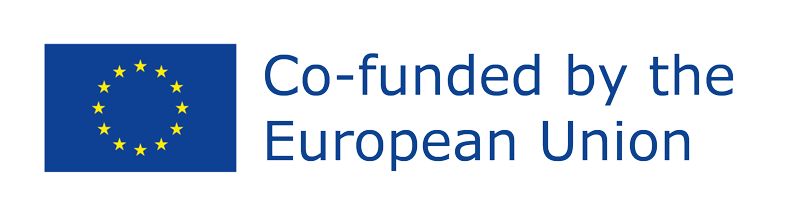 Financira Evropska unija. Izražena stališča in mnenja so izključno stališča in mnenja avtorjev in ne odražajo nujno stališč Evropske unije ali Izvajalske agencije za izobraževanje in kulturo (EACEA). Niti Evropska unija niti EACEA ne moreta biti odgovorna zanje. Številka projekta: 2022-1-AT01-KA220-ADU-000087985
[Speaker Notes: Zakaj je finančna pismenost pomembna? Zakaj je pomembna za nas in kako vpliva na naše vsakodnevne odločitve?  

Učenci naj imajo nekaj minut časa za razmislek.]
ZAKAJ JE FINANČNA PISMENOST POMEMBNA?
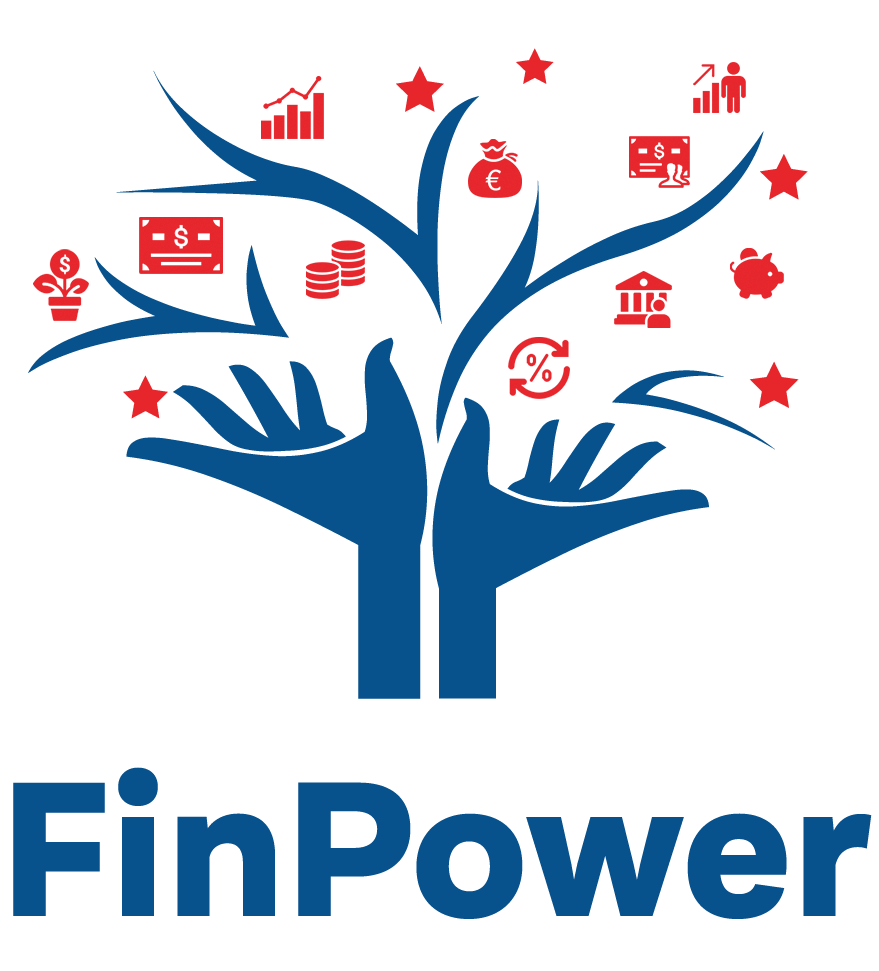 Finančna stabilnost
Sprejemanje informiranih odločitev
Upravljanje dolga 
Uspeh pri naložbah
Načrtovanje upokojevanja
Zaščita pred goljufijami
Gospodarska stabilnost
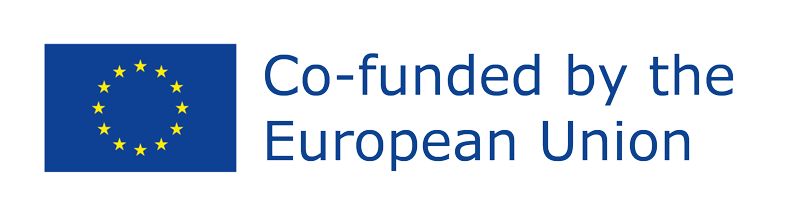 Financira Evropska unija. Izražena stališča in mnenja so izključno stališča in mnenja avtorjev in ne odražajo nujno stališč Evropske unije ali Izvajalske agencije za izobraževanje in kulturo (EACEA). Niti Evropska unija niti EACEA ne moreta biti odgovorna zanje. Številka projekta: 2022-1-AT01-KA220-ADU-000087985
[Speaker Notes: Finančna pismenost je v današnjem zapletenem in nenehno spreminjajočem se finančnem okolju izjemnega pomena. Posameznikom daje znanje in spretnosti, potrebne za sprejemanje informiranih odločitev o svojih financah, načrtovanje prihodnosti in doseganje finančnega blagostanja. Navajamo nekaj razlogov, ki poudarjajo pomen finančne pismenosti (NFEC, n.d., OECD, n.d.):
Osebna finančna stabilnost: Finančna pismenost posameznikom omogoča, da učinkovito upravljajo svoje finance. Pomaga jim oblikovati proračun, spremljati izdatke in varčevati za nujne primere, s čimer spodbuja osebno finančno stabilnost.
Informirano sprejemanje odločitev: S finančno pismenostjo lahko posamezniki sprejemajo premišljene odločitve o najemanju posojil, vlaganju in načrtovanju pokojnine. Ocenijo lahko tveganja in koristi različnih finančnih produktov ter izberejo možnosti, ki ustrezajo njihovim ciljem.
Upravljanje dolga: Razumevanje finančnih konceptov, kot so obrestne mere, bonitetne ocene in strategije upravljanja dolga, lahko posameznikom pomaga, da se izognejo pretiranemu zadolževanju in sprejemajo pametne odločitve o zadolževanju.
Uspeh pri naložbah: Finančno pismeni posamezniki so bolje opremljeni za krmarjenje v svetu naložb. Svoje portfelje lahko razpršijo, razumejo naložbena tveganja in lahko dosežejo višje donose od svojih naložb.
Načrtovanje upokojevanja: Finančna pismenost je bistvenega pomena za načrtovanje varne upokojitve. Posameznikom omogoča, da izračunajo, koliko morajo prihraniti za pokojnino, izberejo ustrezne pokojninske račune in sprejmejo utemeljene odločitve o tem, kdaj se bodo upokojili.
Zaščita pred goljufijami: Poznavanje finančnih konceptov lahko posameznike zaščiti tudi pred finančnimi prevarami in goljufijami. Bolj verjetno je, da bodo prepoznali opozorilne znake in zaščitili svoje premoženje.
Gospodarska stabilnost: Finančno pismeno prebivalstvo prispeva k splošni gospodarski stabilnosti. Če ljudje sprejemajo preudarne finančne odločitve, se lahko zmanjša tveganje finančnih kriz in gospodarskih upadov.
 
Finančna pismenost je veščina, ki se lahko prenaša iz roda v rod. Starši, ki so finančno pismeni, lahko svoje otroke naučijo dragocenih veščin upravljanja denarja in tako pozitivno vplivajo na prihodnje generacije.]
POMEN FINANČNE PISMENOSTI ZA ŽENSKE
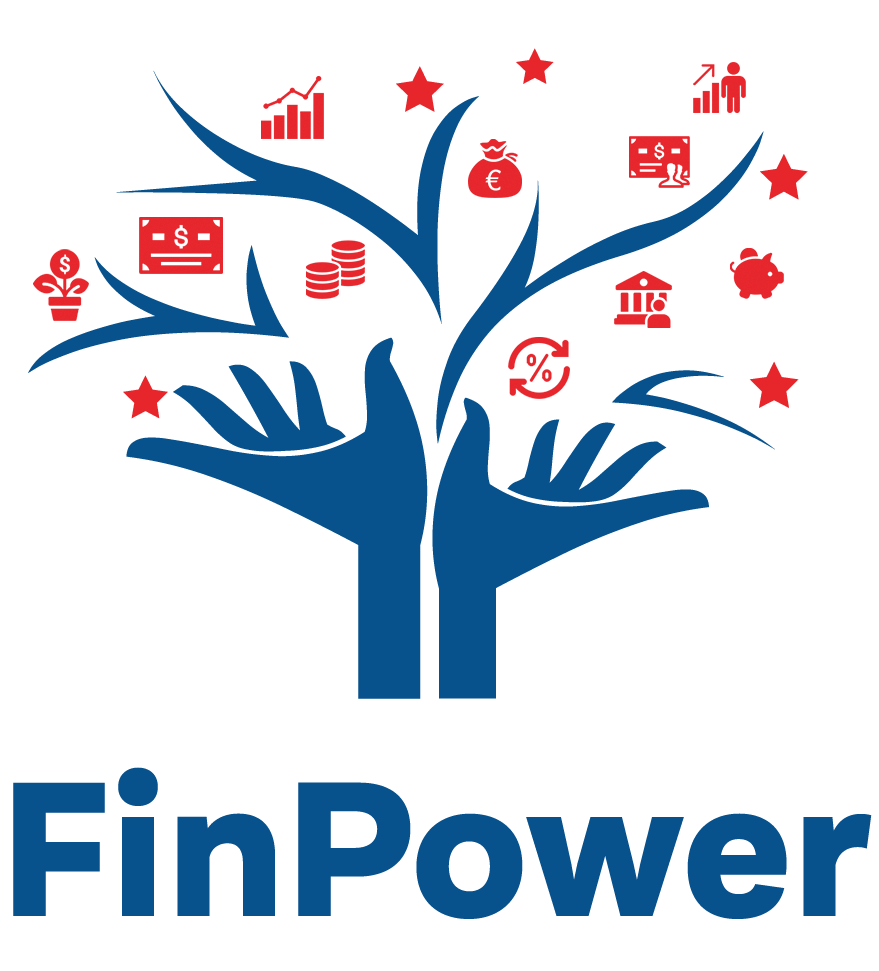 V primerjavi z moškimi se ženske še vedno soočajo s precejšnjimi razlikami na področju finančne pismenosti, zbiranja premoženja in ravni dohodka. 

Razlika v plačilu med spoloma 
Prekinitve poklicne poti in nižji prihranki za upokojitev
Daljša pričakovana življenjska doba
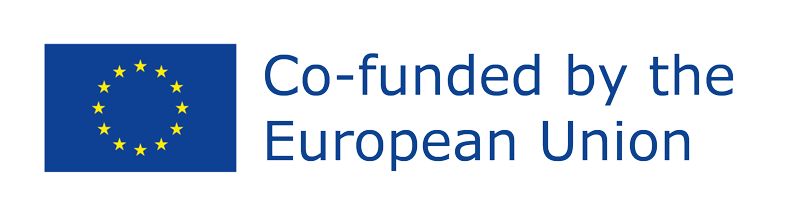 Financira Evropska unija. Izražena stališča in mnenja so izključno stališča in mnenja avtorjev in ne odražajo nujno stališč Evropske unije ali Izvajalske agencije za izobraževanje in kulturo (EACEA). Niti Evropska unija niti EACEA ne moreta biti odgovorna zanje. Številka projekta: 2022-1-AT01-KA220-ADU-000087985
[Speaker Notes: Glede na nedavne študije se ženske še vedno soočajo s precejšnjimi razlikami v finančni pismenosti, akumulaciji premoženja in ravni dohodka v primerjavi z moškimi, zato se srečujejo z več posebnimi finančnimi izzivi, ki lahko bistveno vplivajo na njihovo finančno varnost in blaginjo. 

Tukaj je nekaj ključnih statističnih podatkov, ki osvetljujejo te razlike:

Razlika v plačilu med spoloma: kljub napredku na področju enakosti spolov ženske za enako delo v povprečju še vedno zaslužijo manj kot moški. Ta razlika se razlikuje glede na dejavnike, kot so rasa, etnična pripadnost in poklic.  Ta razlika v plačilu ne vpliva le na trenutni zaslužek, temveč zmanjšuje tudi dolgoročno kopičenje premoženja in pokojninsko varčevanje.

prekinitve kariere in nižji pokojninski prihranki: Ženske se pogosto soočajo s prekinitvami kariere zaradi skrbi za otroke, ostarele starše ali invalidne družinske člane. Te prekinitve lahko vodijo do manjšega dohodka, zamujenih priložnosti za poklicno napredovanje in nižjih prispevkov za pokojninsko varčevanje. Ženske imajo v primerjavi z moškimi običajno nižje pokojninske prihranke. K tej razliki prispevajo dejavniki, kot so prekinitve poklicne poti zaradi obveznosti in dela s krajšim delovnim časom.

Daljša življenjska doba: Ženske običajno živijo dlje kot moški, kar pomeni, da potrebujejo več prihrankov za kritje stroškov zdravstvenega varstva in pokojnine. Daljša pričakovana življenjska doba poveča tudi tveganje, da bodo ženske preživele pokojninske prihranke, zlasti če niso ustrezno načrtovale svoje finančne prihodnosti.]
POMEN FINANČNE PISMENOSTI ZA ŽENSKE
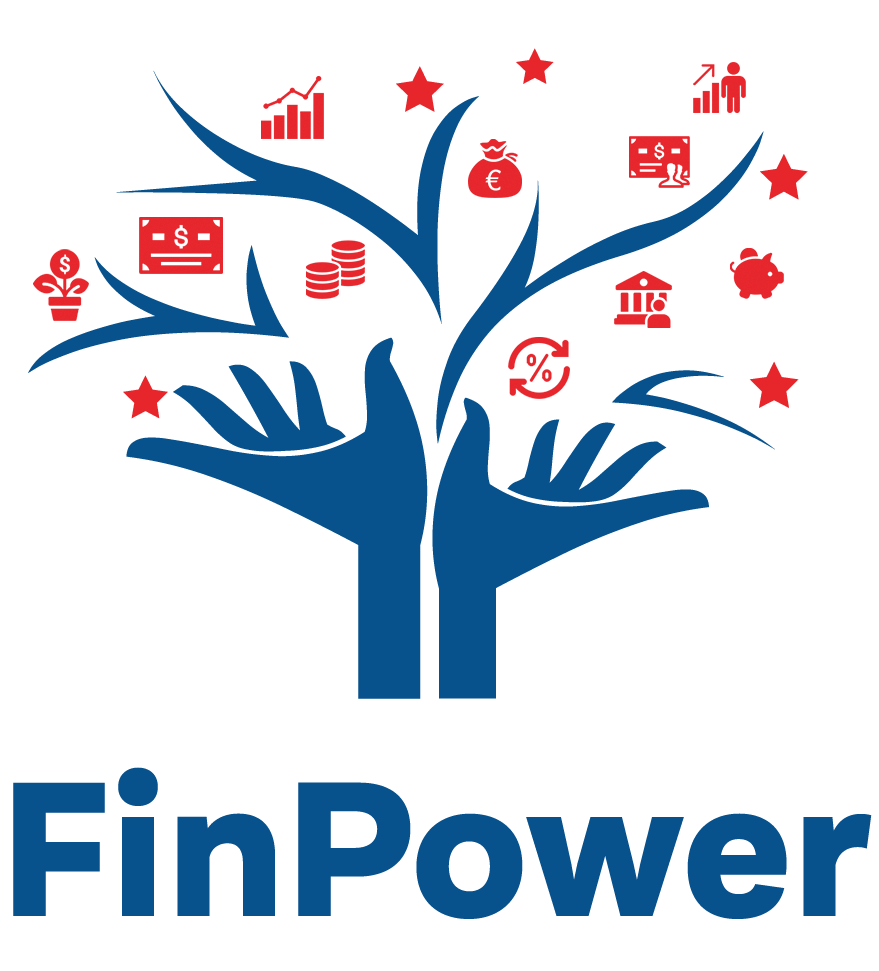 Finančna neodvisnost ne pomeni le imeti denar, temveč imeti nadzor nad lastnimi finančnimi odločitvami in prihodnostjo. 

Za ženske je doseganje finančne neodvisnosti ključnega pomena iz več razlogov:
Svoboda življenjskih odločitev
Varnost v času gospodarske negotovosti
Opolnomočenje v odnosih
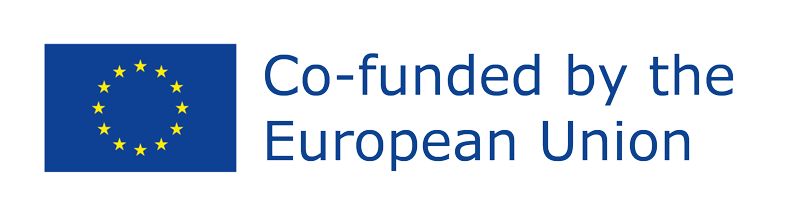 Financira Evropska unija. Izražena stališča in mnenja so izključno stališča in mnenja avtorjev in ne odražajo nujno stališč Evropske unije ali Izvajalske agencije za izobraževanje in kulturo (EACEA). Niti Evropska unija niti EACEA ne moreta biti odgovorna zanje. Številka projekta: 2022-1-AT01-KA220-ADU-000087985
[Speaker Notes: Finančna neodvisnost ne pomeni le imeti denar, temveč imeti nadzor nad lastnimi finančnimi odločitvami in prihodnostjo. Za ženske je doseganje finančne neodvisnosti ključnega pomena iz več razlogov:
Svoboda sprejemanja življenjskih odločitev: Finančna neodvisnost ženskam omogoča, da svobodno uresničujejo svoje cilje in sanje, ne da bi bile pri tem odvisne od finančne podpore drugih. Ne glede na to, ali gre za ustanovitev podjetja, nadaljevanje izobraževanja ali potovanje po svetu, finančna neodvisnost zagotavlja sredstva za samostojno sprejemanje teh odločitev.
Varnost v času gospodarske negotovosti: Vsakomur se lahko zgodi gospodarski upad, izguba zaposlitve ali nepričakovani stroški. Finančna neodvisnost zagotavlja varnostno mrežo, ki ženskam omogoča, da finančne nevihte preživijo z večjo odpornostjo in samozavestjo.
Opolnomočenje v odnosih: Finančna neodvisnost ženskam v razmerjih daje moč, ne glede na to, ali so samske, poročene ali v partnerskih zvezah. Zmanjšuje tveganje finančne zlorabe ali odvisnosti ter spodbuja enakost in medsebojno spoštovanje.]
POMEN FINANČNE PISMENOSTI ZA ŽENSKE
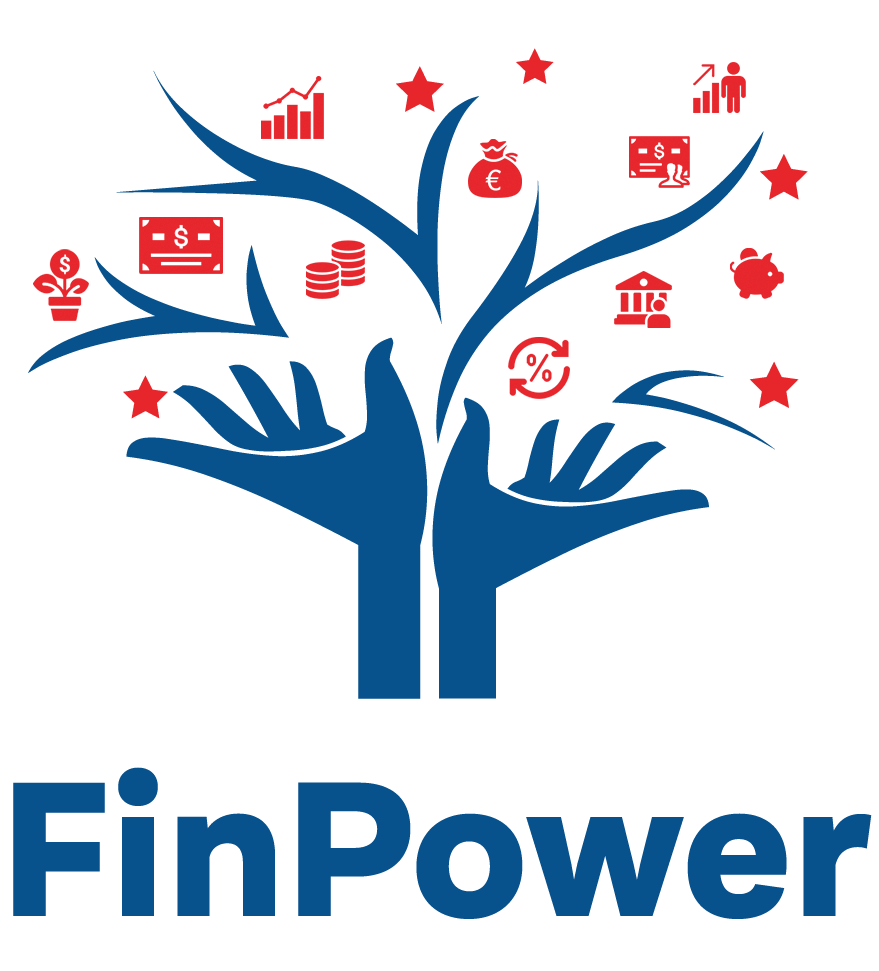 Izboljšanje finančne pismenosti žensk ima daljnosežne koristi, ki presegajo samo upravljanje denarja. V nadaljevanju opisujemo, kako lahko pozitivno vpliva na različne vidike življenja žensk:
Večja samozavest pri upravljanju denarja
Boljše sprejemanje finančnih odločitev
Izboljšano splošno finančno dobro počutje
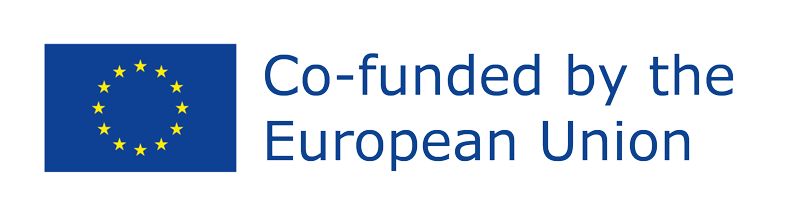 Financira Evropska unija. Izražena stališča in mnenja so izključno stališča in mnenja avtorjev in ne odražajo nujno stališč Evropske unije ali Izvajalske agencije za izobraževanje in kulturo (EACEA). Niti Evropska unija niti EACEA ne moreta biti odgovorna zanje. Številka projekta: 2022-1-AT01-KA220-ADU-000087985
[Speaker Notes: Izboljšanje finančne pismenosti med ženskami ima dolgoročne koristi, ki presegajo samo upravljanje denarja. V nadaljevanju je opisano, kako lahko pozitivno vpliva na različne vidike življenja žensk:
Večje zaupanje pri upravljanju denarja: Ko ženske bolje razumejo finančne koncepte, kot so proračun, varčevanje in investiranje, so bolj samozavestne pri učinkovitem upravljanju svojega denarja, kar vodi k boljšim finančnim rezultatom. Samozavest ženskam tudi omogoča, da po potrebi sprejemajo premišljena tveganja, kot so naložbe na borzi ali ustanovitev podjetja, kar lahko privede do večje finančne rasti in priložnosti. Samozavest ženskam omogoča, da se zavzemajo za svoje finančne interese, pa naj gre za pogajanja o višji plači, pošteno obravnavo pri finančnih transakcijah ali uveljavljanje svojih pravic v finančnih zadevah.

Boljše sprejemanje finančnih odločitev: Finančna pismenost daje ženskam znanje in spretnosti za sprejemanje informiranih odločitev o svojih financah, naj gre za izbiro pravega pokojninskega načrta, pogajanja o plači ali izogibanje plenilskim finančnim produktom.

izboljšano splošno finančno stanje: Finančna pismenost ženskam omogoča, da prevzamejo nadzor nad svojo finančno prihodnostjo, gradijo bogastvo in dosegajo dolgoročne cilje. Spodbuja občutek varnosti, neodvisnosti in moči, kar izboljšuje splošno dobro počutje in kakovost življenja.

Z odpravljanjem razlik med spoloma na področju finančne pismenosti ter spodbujanjem finančne neodvisnosti z izobraževanjem in opolnomočenjem lahko ustvarimo pravičnejšo in uspešnejšo prihodnost za ženske po vsem svetu.]
5 NAČEL FINANČNE PISMENOSTI
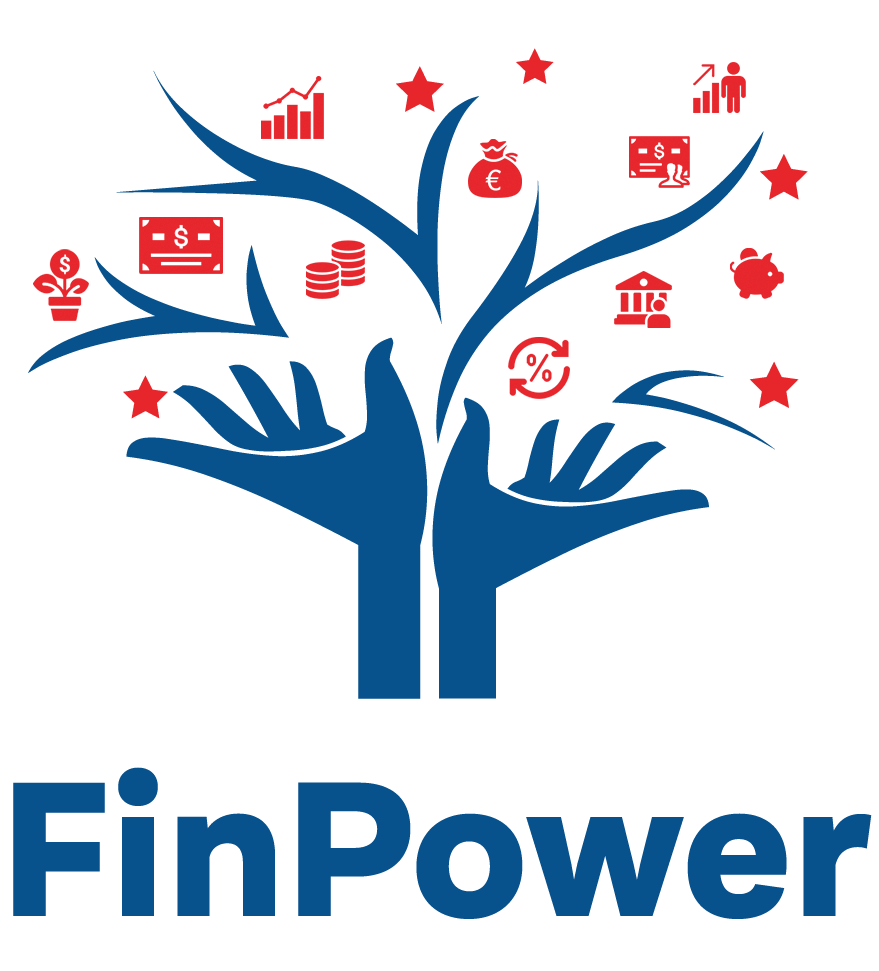 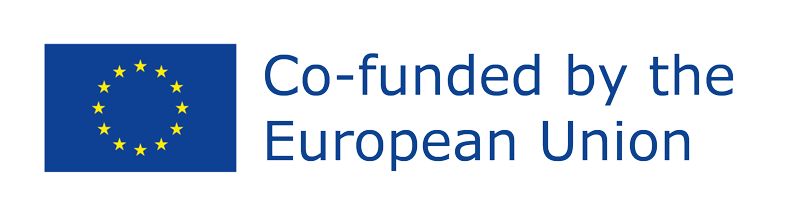 Financira Evropska unija. Izražena stališča in mnenja so izključno stališča in mnenja avtorjev in ne odražajo nujno stališč in mnenj Evropske unije ali Izvajalske agencije za izobraževanje in kulturo (EACEA). Niti Evropska unija niti EACEA ne moreta biti odgovorna zanje. Številka projekta: 2022-1-AT01-KA220-ADU-000087985
[Speaker Notes: Razumevanje upravljanja denarja je pomembno za doseganje finančnih ciljev in zagotavljanje prihodnosti. Naučiti se je treba pet glavnih stvari: zaslužiti, varčevati in vlagati, zaščititi finance, pametno trošiti in najemati posojila.

Prvi korak je zaslužiti denar. To pomeni, da si poiščete službo ali se ukvarjate z nečim, s čimer lahko redno zaslužite denar. To je kot gradnja temeljev hiše - brez njih ne moremo začeti.

Varčevanje in vlaganje sta kot sajenje semen za prihodnost. Gre za to, da del zasluženega denarja odložite za prihodnje potrebe, na primer za nakup hiše ali udobno upokojitev.

Zelo pomembna je tudi zaščita financ. To pomeni, da je treba zagotoviti varnost denarja in stvari, kot je zavarovanje za primer, da se zgodi kaj nepričakovanega.

Pametna poraba pomeni pametno ravnanje z denarjem. To je tako, kot če bi pred odhodom v trgovino naredili nakupovalni seznam, da bi se izognili nepotrebnim nakupom in pri tem prihranili denar.

Posojanje denarja lahko pomaga pri doseganju ciljev, vendar je treba biti previden. To je kot izposoja knjige v knjižnici - vrniti jo je treba, prevelika izposoja pa lahko povzroči težave.

Spoznavanje teh stvari lahko posameznikom pomaga, da se počutijo bolj samozavestno in da imajo nadzor nad svojimi financami.

Več o tem si lahko preberete tukaj: Your Guide to Financial Literacy: The 5 Principles of Managing Your Money - Stash Learn]
ORGANIZACIJE ZA FINANČNE STORITVE
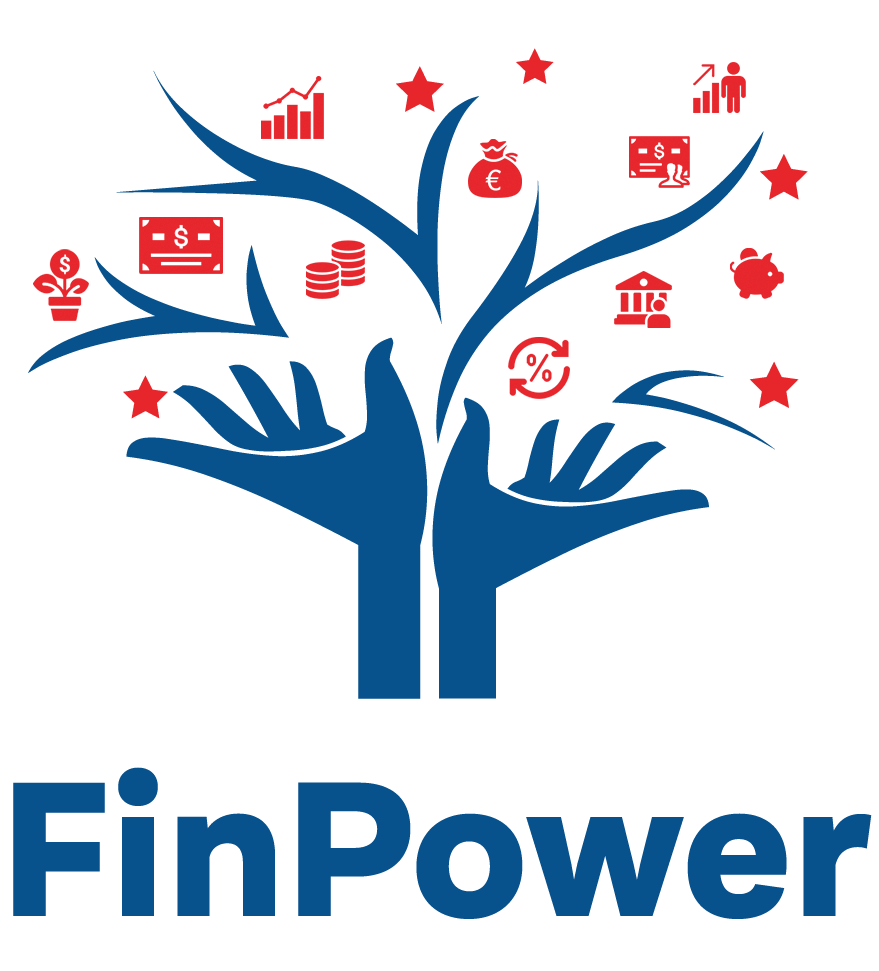 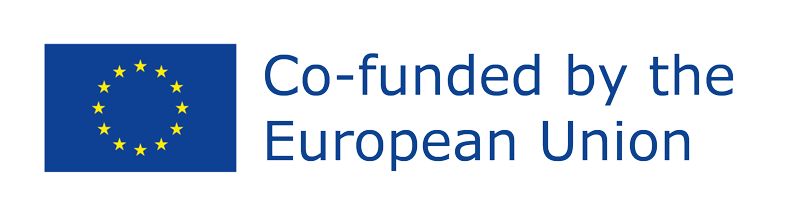 Financira Evropska unija. Izražena stališča in mnenja so izključno stališča in mnenja avtorjev in ne odražajo nujno stališč Evropske unije ali Izvajalske agencije za izobraževanje in kulturo (EACEA). Niti Evropska unija niti EACEA ne moreta biti odgovorna zanje. Številka projekta: 2022-1-AT01-KA220-ADU-000087985
[Speaker Notes: Organizacije za finančne storitve imajo ključno vlogo v svetovnem gospodarstvu, saj zagotavljajo široko paleto storitev, ki olajšujejo gospodarske transakcije, upravljajo tveganja in spodbujajo finančno stabilnost. Te organizacije vključujejo banke, zavarovalnice, investicijska podjetja, vladne agencije in kreditne zadruge.

Banke so finančne institucije, ki sprejemajo vloge, dajejo posojila, ponujajo varčevalne račune in omogočajo plačilne transakcije. So bistvenega pomena za vsakodnevne finančne dejavnosti.

Kreditne zadruge so finančne zadruge v lasti članov, ki ponujajo podobne storitve kot banke. Zaradi svoje neprofitne strukture pogosto ponujajo nižje obrestne mere za posojila in višje obrestne mere za varčevalne račune.

Zavarovalnice ponujajo zavarovanja, ki posameznike in podjetja ščitijo pred finančnimi tveganji, kot so zdravstveno, avtomobilsko in življenjsko zavarovanje.

Investicijska podjetja so subjekti, ki upravljajo in vlagajo denar v imenu strank. Posameznikom pomagajo povečevati njihovo premoženje z različnimi naložbenimi instrumenti, kot so delnice, obveznice in vzajemni skladi.

Vladne agencije so regulativne agencije, kot sta Komisija za vrednostne papirje in borzo (SEC) ter Zvezna družba za zavarovanje vlog (FDIC). Ti agenciji nadzorujeta in urejata finančne storitve, da bi zaščitili potrošnike in ohranili celovitost trga.

Dodatni viri:
 - Khan Academy: "Banking and Money" - A series of educational videos on banking and financial services.
  - "The Wealthy Barber" by David Chilton - A beginner-friendly book on personal finance that covers banking and investments.]
RESNIČNE ŽIVLJENJSKE SITUACIJE
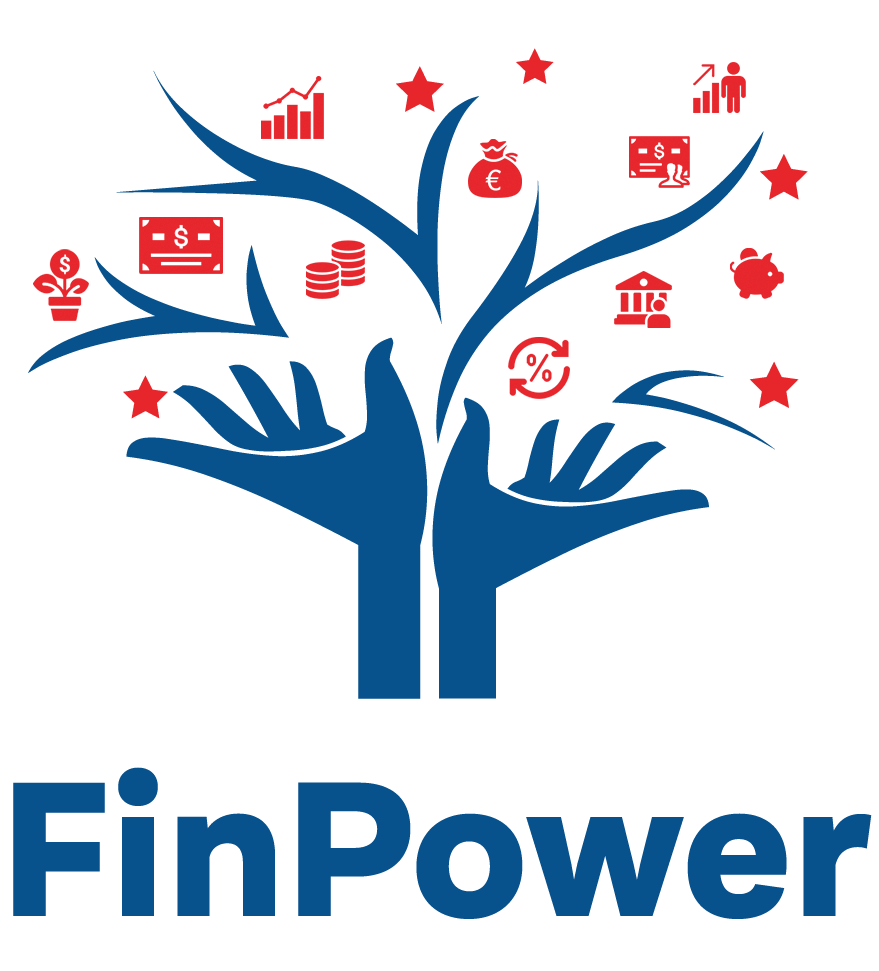 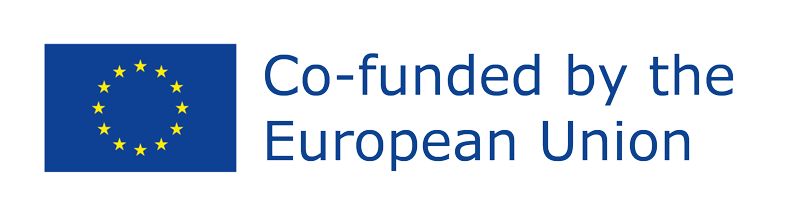 Financira Evropska unija. Izražena stališča in mnenja so izključno stališča in mnenja avtorjev in ne odražajo nujno stališč in mnenj Evropske unije ali Izvajalske agencije za izobraževanje in kulturo (EACEA). Niti Evropska unija niti EACEA ne moreta biti odgovorna zanje. Številka projekta: 2022-1-AT01-KA220-ADU-000087985
[Speaker Notes: Da bi lahko razumeli, kako finančna pismenost vpliva na nas, lahko pomislimo na nekaj življenjskih situacij, v katerih ima finančna pismenost pomembno vlogo:
Situacija 1: Najem in nakup stanovanja (primer)
Opis: 
Predstavljajte si, da ste mladi strokovnjak, ki razmišlja, ali naj najame stanovanje ali kupi hišo. Našli ste odlično stanovanje za najem in hišo, ki si jo lahko privoščite za nakup. 
Ključne točke, ki jih je treba poudariti:
Najem in nakup stanovanja sta dva različna pristopa k bivanju, vsak s svojimi finančnimi vidiki, ki jih je treba upoštevati. 
Pri najemu je treba upoštevati mesečne najemnine, varščine, najemne pogodbe, omejen lastniški kapital in prilagodljivost. Pri nakupu je treba upoštevati predplačila, hipoteke, obrestne mere, davke na nepremičnine, ustvarjanje lastniškega kapitala in dolgoročne obveznosti. Najem in nakup stanovanja torej vključujeta različne finančne premisleke. Najem omogoča prilagodljivost, vendar ne omogoča izgradnje lastniškega kapitala, medtem ko je nakup povezan z znatnimi začetnimi stroški, vendar lahko pripelje do lastništva stanovanja in morebitnih dolgoročnih finančnih koristi. Izbira med najemom in nakupom je pogosto odvisna od vašega finančnega položaja, dolgoročnih ciljev in osebnih preferenc. Če smo finančno pismeni, lahko primerjamo dolgoročne finančne posledice najema in nakupa ter pri tem upoštevamo dejavnike, kot so ustvarjanje lastniškega kapitala, možnost povečanja vrednosti in davčne ugodnosti. Poleg tega nam lahko finančna pismenost pomaga sprejeti informirano odločitev, ki je skladna z vašimi finančnimi cilji.

Situacija 2: Upravljanje študentskih posojil (primer)

Opis: Predstavljajmo si scenarij, v katerem ste nedavno diplomirali na fakulteti in imate velik dolg za študentska posojila, odločati pa se morate o možnostih odplačevanja in upravljanju svojih financ po diplomi. Ključni finančni vidiki, ki jih je treba upoštevati v tej situaciji, so odplačevanje študentskega posojila, vrste posojil, 
obdobje odloga, načrti odplačevanja, obrestne mere, programi odpuščanja posojil in pomoči, oblikovanje proračuna, upravljanje financ po diplomi, dohodki, 
sklad za nujne primere, varčevalni cilji, upravljanje kreditov, upravljanje dolga, finančni cilji. 

V tem primeru je za upravljanje dolga za študentska posojila in financ po zaključku študija potrebno skrbno načrtovanje, načrtovanje proračuna in premišljeno sprejemanje odločitev, da se kljub bremenu študentskih posojil usmerite na pot finančne stabilnosti in uspeha.

Situacija 3: Varčevanje za upokojitev (primer)

Opis: Predstavljajte si, da ste na sredini poklicne poti in še niste začeli varčevati za pokojnino. Kaj bi bilo treba upoštevati, da bi nadoknadili zamujeno pri pokojninskem varčevanju? 

Pri načrtovanju nadoknaditve pokojninskih prihrankov in zagotovitve finančne prihodnosti je treba upoštevati naslednje ključne finančne vidike: oceno trenutnega stanja, pokojninske cilje, trenutne prihranke, finančne obveznosti, nadoknaditev pokojninskih prihrankov, razpršitev naložb, pripravo proračuna, zmanjšanje dolga, sklad za nujne primere, zavarovalno kritje itd. Na tem mestu nam torej finančna pismenost pomaga razumeti, da nikoli ni prepozno začeti varčevati za pokojnino. Nadoknaditi zaostanek sicer lahko zahteva precej truda in discipline, vendar vam lahko skrbno načrtovanje, vestno varčevanje in morebitno iskanje strokovnih nasvetov pomagajo zavarovati finančno prihodnost in si prizadevajo za udobno upokojitev.

V naslednjih modulih boste izvedeli več o vseh omenjenih temah.]
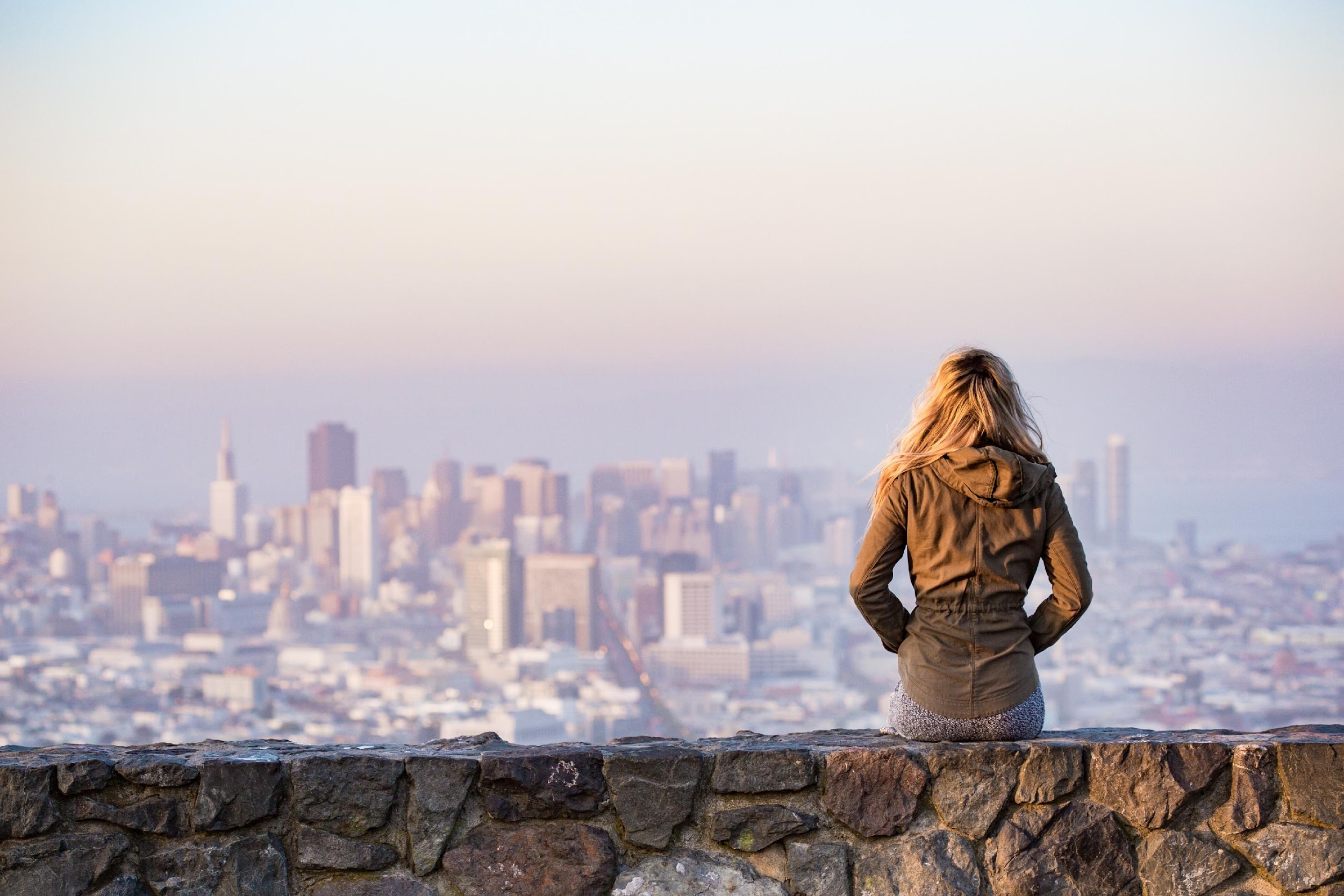 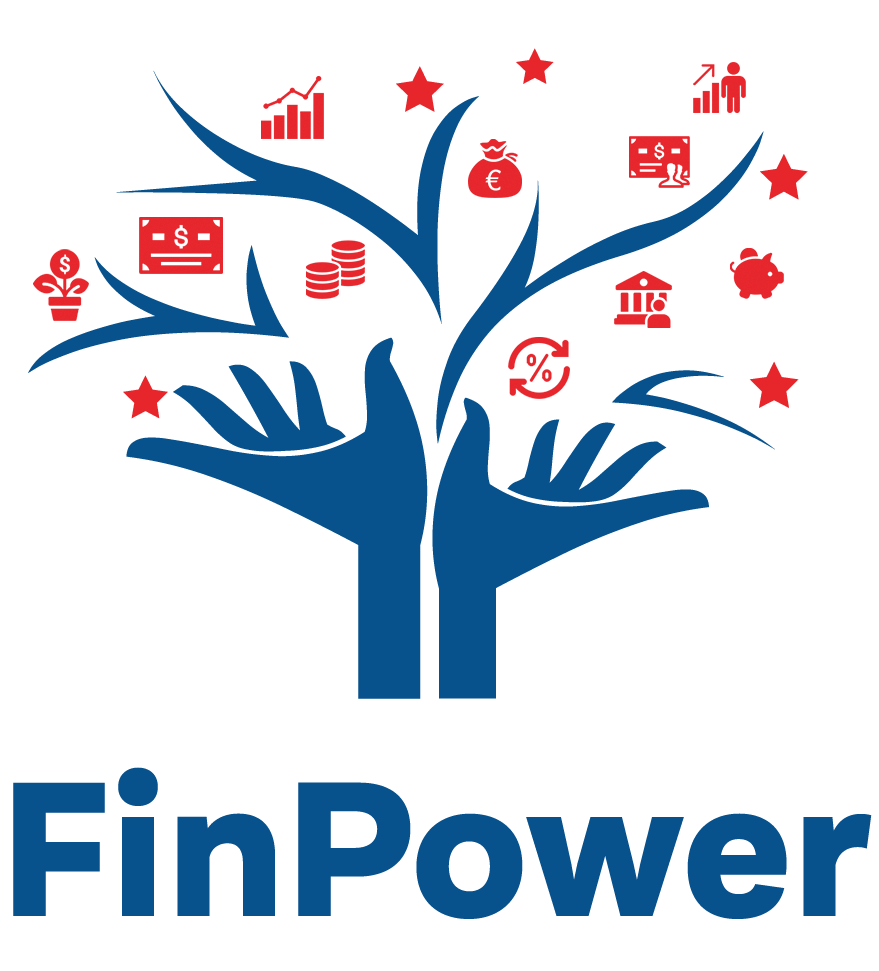 Hvala!
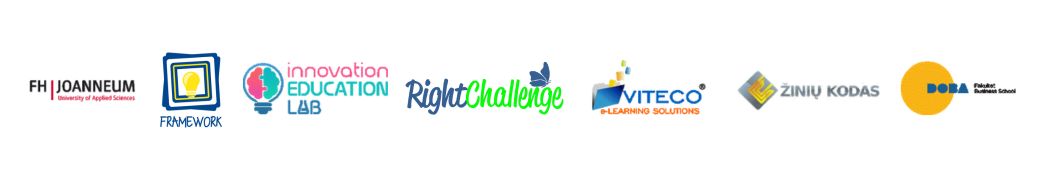 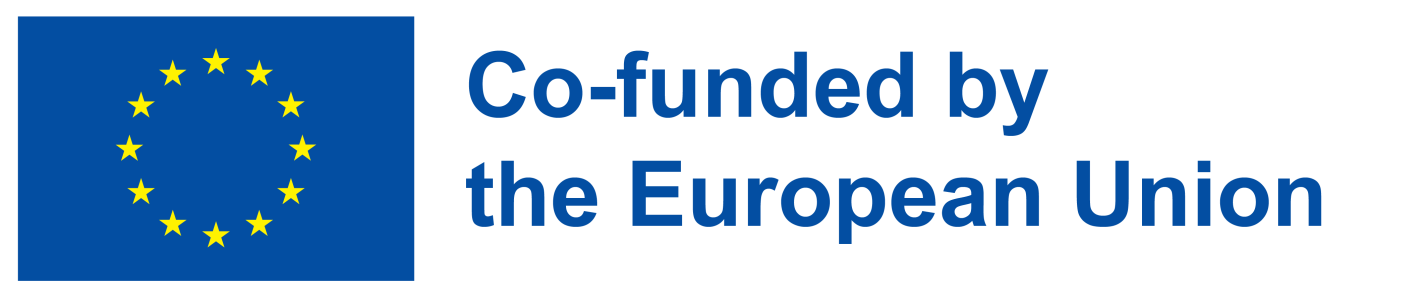 Številka projekta: 2022-1-AT01-KA220-ADU-000087985